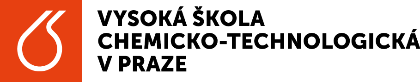 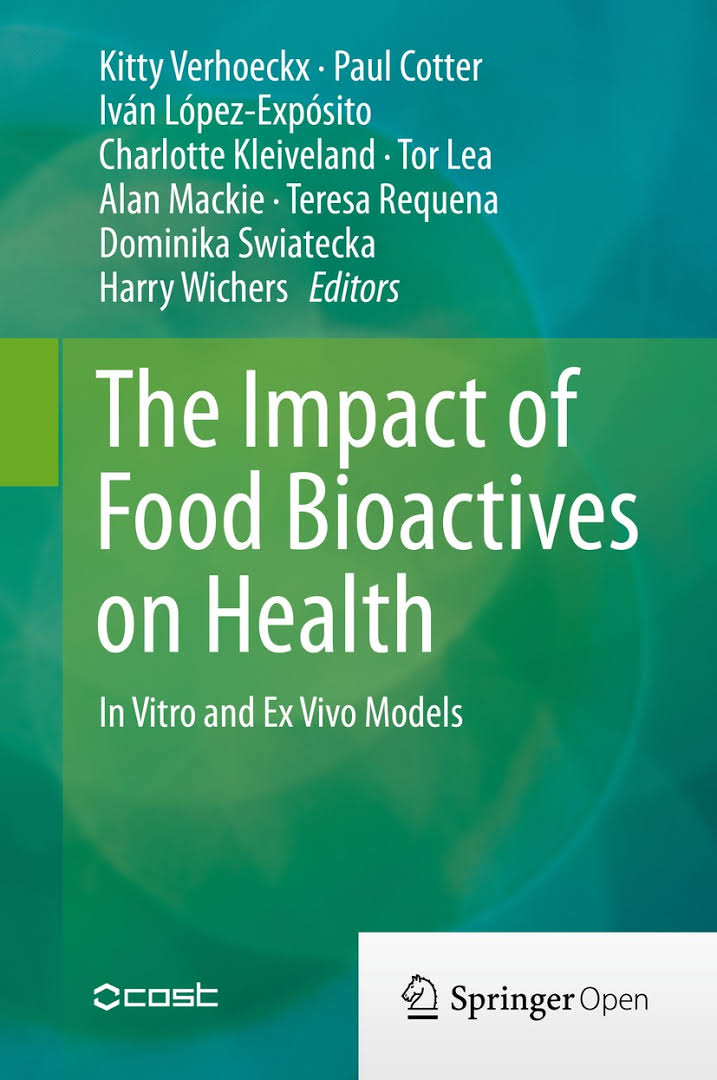 Biologická dostupnost je výsledkem: 
stravitelnost a rozpustnost prvku v gastrointestinálním traktu
absorpce prvku střevními buňkami
transport do oběhu a začlenění z oběhu do struktury

Biologická dosažitelnost – definuje část živiny, která je z dané matrice, ať už potravin nebo přípravku uvolněna ve formě dostupné k absorpci
Biologická aktivita zahrnuje všechny procesy od absorpce, transport, interakce nebo přeměny apod. než se její účinek projeví v cílové tkáni
Dle Ing. Marek Těšínský
ISBN 978-3-319-16104-4
[Speaker Notes: Asi nejkomplexnější definice, která zahrnuje všechny procesy od rozpouštění, dostupnosti, trávení a metabolismu]
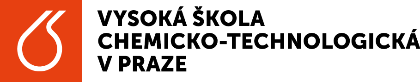 Biodostupnost živiny - přístupnost normálním metabolickým a fyziologickým procesům. (1)
Biodostupnost  - podíl nutrientu do těla přijatého a množstvím nutrientu absorbovaného a využitého přirozenými metabolickými drahami. 
Bioúčinnost - míra efektivity, se kterou jsou použité nutrienty absorbovány a přeměňovány na aktivní formy nutrientu. (2)
Biodostupnost - množství nutrientu absorbovaného ve střevě, které se stane dostupné pro normální fyziologické funkce nebo jeho uložení. (3)
Biodostupností u léků a jiných látek, které působí v těle (na rozdíl od střeva), se obecně považuje za množství nebo zlomek podané dávky látky, která se dostane do oběhu a poté není metabolizována, komplexována nebo vylučována než může uplatnit svůj zamýšlený biologický účinek. (4)
1. Am J Clin Nutr 2010;91(suppl):1430S–2S. Printed in USA.  2010 American Society for Nutrition
2. Hurrell R. Bioavailability—a time for reflection. Int J Vitam Nutr Res 2002;72:5–6.
3. West CE, Eilander A, van Lieshout M. Consequences of revised estimates of carotenoid bioefficacy for dietary control of vitamin A deficiency in developing countries. J Nutr 2002;132(9 suppl):2920S–6S. 4. https://www.researchgate.net/publication/301702721
4. Factors Influencing the Measurement of Bioavailability, Taking Calcium as a Model1; Robert P. Heaney2 Creighton University, Osteoporosis Research Center, Omaha, NE 68131, J. Nutr. 131: 1344S–1348S, 2001
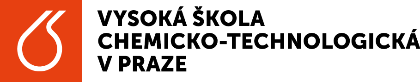 Definice biodostupnosti
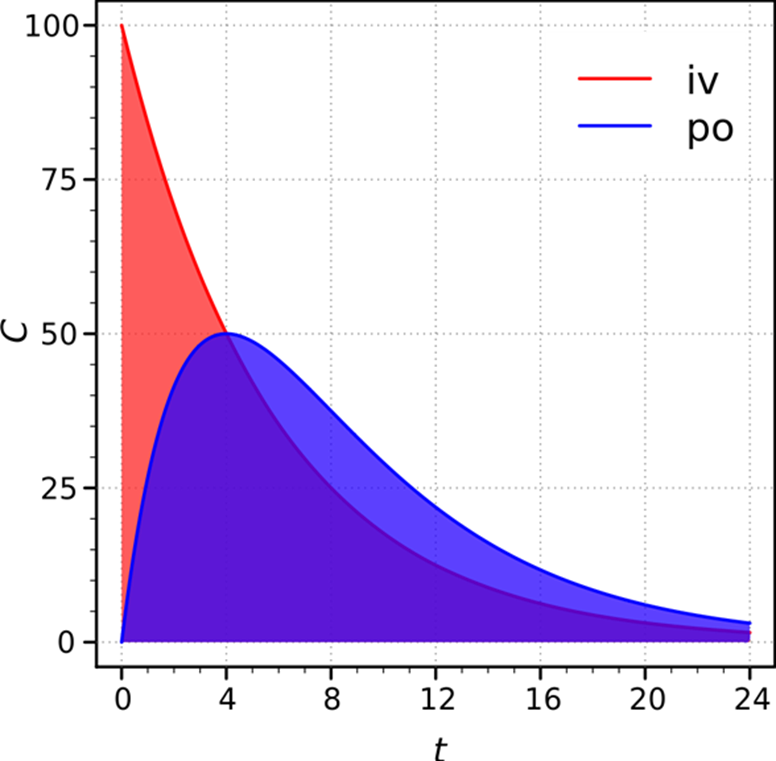 Absolutnípro intravenózní podání = 1




Relativní porovnání dvou přípravků/preparátů, hodnoceni bioekvivalence
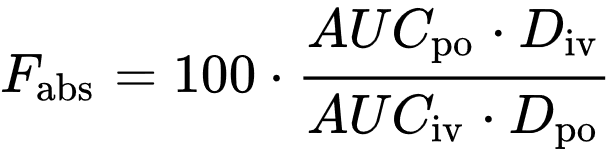 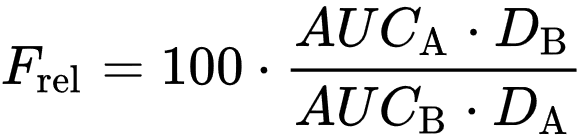 https://en.wikipedia.org/wiki/Bioavailability
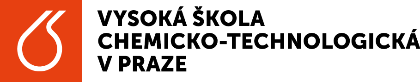 Stanovení biodostupnosti
In-vitro

Statické modely – fyzikálně chemické parametry, reaktivita(rozpustnost vs. pH, modelové trávicí roztoky...)

Dynamické modely – simulace mechanických procesů a membrán(Dynamic Gastric Model, Human Gastric Simulator - Riddet model)

Systémy s tkáňovými kulturami (např. Caco-2, HT29, IPEC-J2)(samostatné i ko-kultivační modely)

Fermentační modely – vliv mikrobiomu (vsádkový, kontinuální)
[Speaker Notes: Přeloženo z angličtiny-Caco-2 je imortalizovaná buněčná linie lidských buněk kolorektálního adenokarcinomu. Primárně se používá jako model intestinální epiteliální bariéry. V kultuře se buňky Caco-2 spontánně diferencují na heterogenní směs intestinálních epiteliálních buněk. Wikipedia (angličtina)

HT29 – podobně jako Caco, al edelší horizont diferenciace, Glc dependentní, chování bližší tenkému střevu, odlišná produkce recptorů na povrchu, zejména pro peptidy
IPEC-J2 – permanentní kultura s uchovávajíví si diferenciací buněk, přímé porovnání s chování m buněk epitelu tenkého střeva

Studie na přikladu vápníku doplňující se informace z různých metod určování biodostupnosti. Bilance, koncentrace v séru, v moči, relativní biodostupnost – referenční látky, bioekvivalnce 


Studie na přikladu vápníku doplňující se informace z různých metod určování biodostupnosti. Bilance, koncentrace v séru, v moči, relativní biodostupnost – referenční látky, bioekvivalnce]
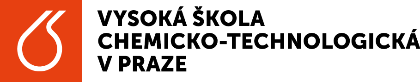 Stanovení biodostupnosti
In-vivo

Tzv. epidemiologické studie – studium vlivu in-vivo, založeno na stanovení koncentrace v plazmě nebo stolici a moči v závislosti na formě, množství a četnosti podání, často metoda izolovaných jídel (1x denně) – tvorba bilance

Izotopové studie – značené látky, „trasování“ nutrientu, bilance 

Zvířecí modely – opice, hlodavci, prasata – nejpodobnější
[Speaker Notes: Studie na přikladu vápníku doplňující se informace z různých metod určování biodostupnosti. Bilance, koncentrace v séru, v moči, relativní biodostupnost – referenční látky, bioekvivalnce]
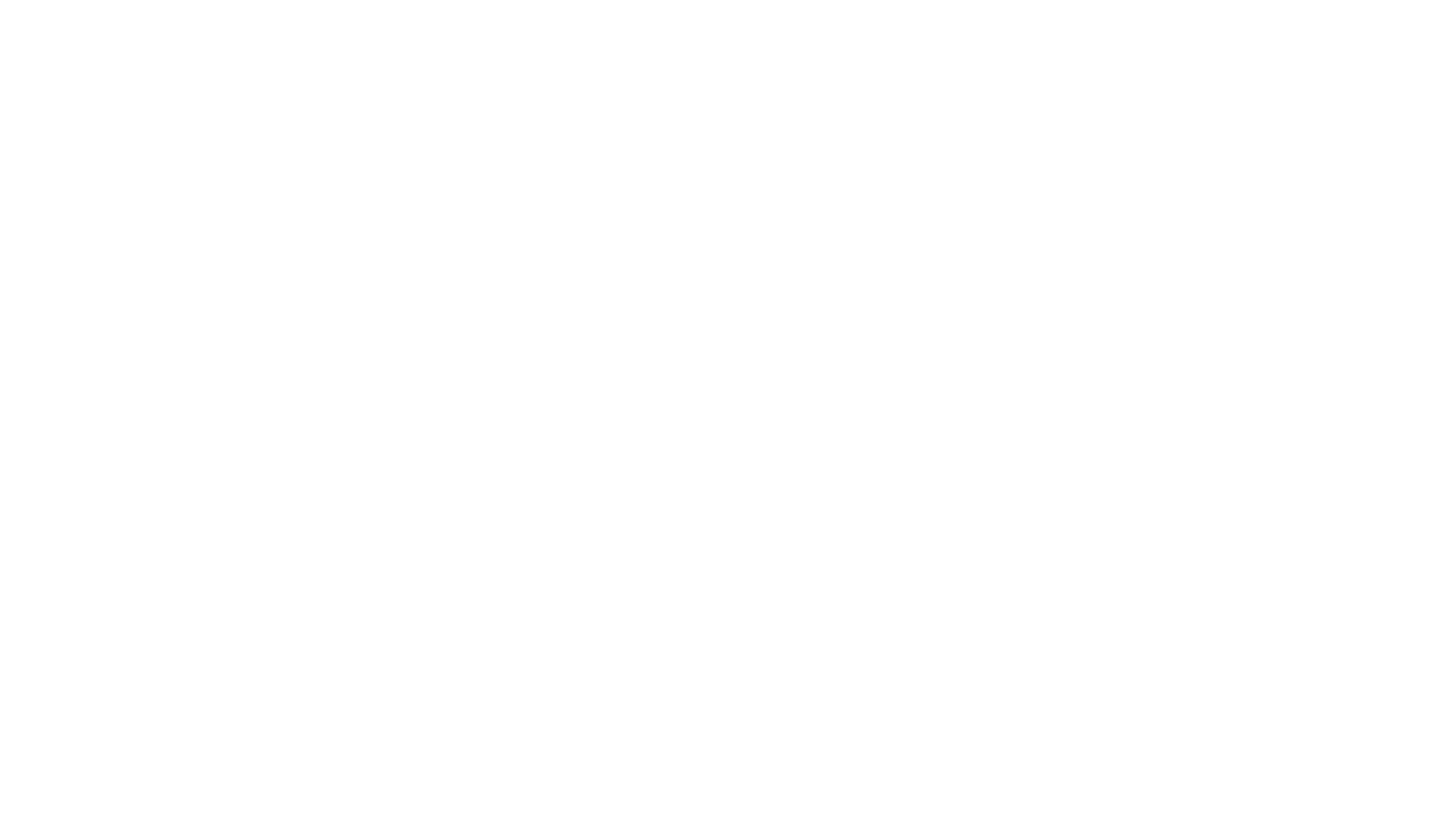 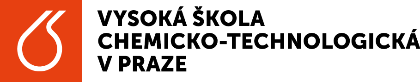 Metodika hodnocení bezpečnosti a biodostupnosti
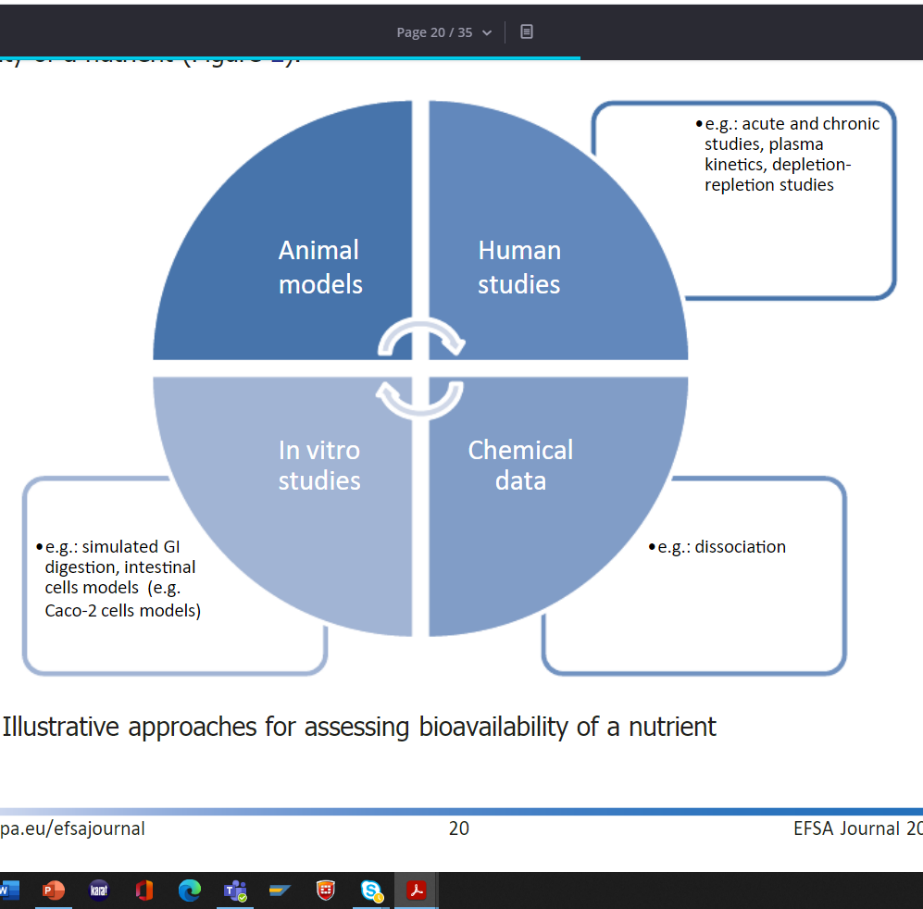 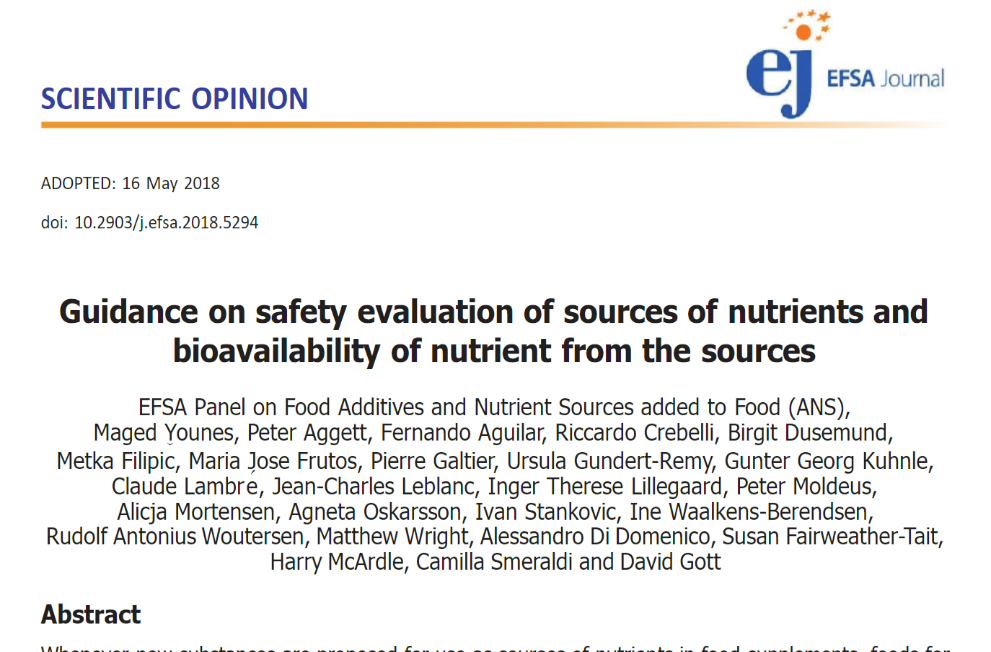 [Speaker Notes: EFSA Journaj zdroj vědeckých informací pro suplementy i jednotlivé složky; návody a metodika hodnocení]
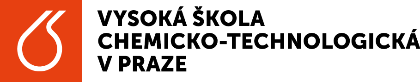 Faktory ovlivňující biodostupnost - obecně
Faktory dietární

množství a skladba potravy, zvyklosti, surovinová dostupnost, deficience/abundance 
interakce složek potravy – kombinace makro- a mikroživin, podání před a po jídle
forma přijímané živiny


Faktory „uživatelské“

zdravotní stav, stav zažívacího ústrojí (atrofická gastritida, hypochlorhydrie – H.pylori; hypothyreóza
systémové – věk, pohlaví, těhotenství, sportovní aktivita apod.
stres, užívání léků (inhibitory protonové pumpy)
[Speaker Notes: Dostupnost dat, studií se výrazně liší zejména pro B12, Mg, Cr, riboflavin. Pro pyridoxin (B6) je problém v metodice a obtížnosti analytického stanovení]
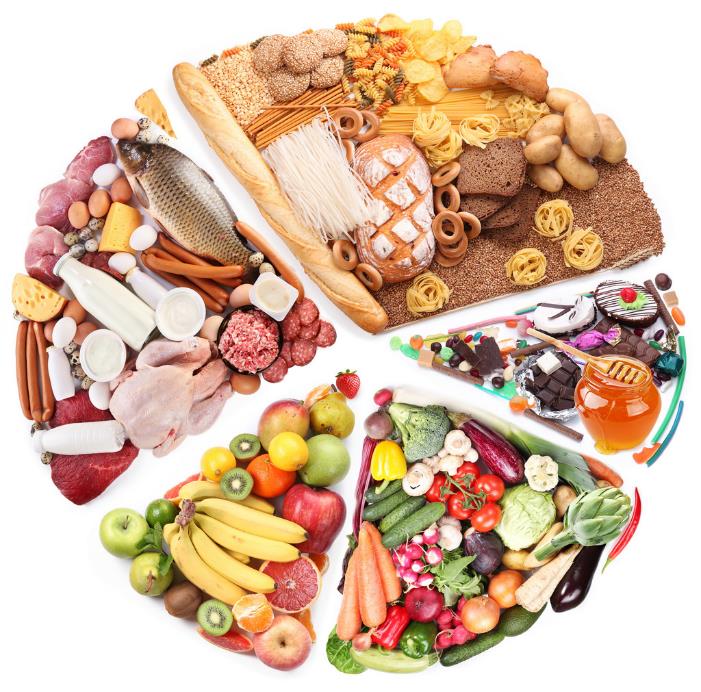 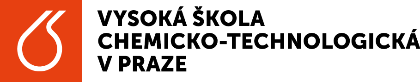 Dietární faktory
Styl diety

Jednotvárnost diety, kvalita surovin, regionální  vliv

Deficience / abundance složek diety (například tuky)

Preferované zdroje – forma, vazba nutrientů, obsah

Obsah přirozených inhibitorů nebo antinutričních látek (obilniny, soja apod.)

Významnost vlivu dietárních faktorů se liší dle nutrientu i v rámci jedné skupiny, např. minerálních látek (významná – Fe, Zn; omezeně u I, vit.C, thiamin)
[Speaker Notes: Výrazný regionální vliv stravovacích návyků, regionální surovinová dostupnosthodnotnost proteinů z pohledu obsahu esenciálních aminokyslein]
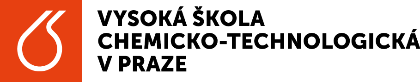 Dietární faktory
Forma nutrientu 

Organická  výrazně vyšší absorpce
Anorganická oxidační stav (např. Fe2+ / Fe3+)
Významný vliv formy sledován Fe, Se, Zn, folát, vit. B6, niacin


Pevná – velikost částic, mikronizace, rozpustnost, přístup disociovaných solí k receptorům

Roztok – odpadá krok rozpouštění, rychlejší mísení v GIT

Enkapsulovaná forma – cílené rozpuštění v rámci GIT, ochrana např. proti žaludečním šťávám, micelární systémy

Vazba nutrientu – výskyt v přirozené matrici (karotenoidy, železo apod.) jak účinně lze z matrice danou složku uvolnit pro další procesy trávení
[Speaker Notes: Enkapsulace může zlepšit i senzorickou snášenlivost, v roztoku lze použít i další složky, ochucení apod.
Excipient food“ – samostatně neaktivní, ale pomáhá zlepšení absorpce (tuk – vitamíny, enkapsulace – micely apod.)
Vazba nutrienu – faktor efektivity například dezintegrace různých, zejména rostlinných pletiv]
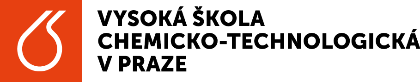 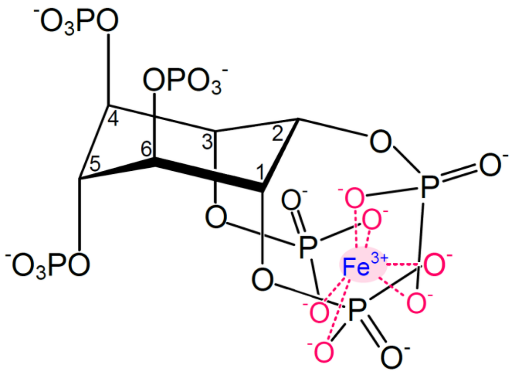 Dietární faktory
komplex Fe3+ s kyselinou fytovou
Nekompetitivní interakce 

Komplexace – fytáty již od 2-10 mg/porci, taniny, myo-innositol dle úrovně fosforylace) – Fe, Cu, Zn, ale ne Ca, Mn

Oxidace – kyselina kávová, chlorogenová a taniny deaktivace thiaminu oxidací thiazolového kruhu na disulfid

Srážení – nerozpustné soli kyselin (šťavelany)

Snížení rozpustnosti – nerozpustné vlákniny – zrychlení průchodu GIT – Vit.D  intreakce s tuky, žluč. kys. – ovlivnění tvorby micel/emulzí – vit. rozp. v tucíchrozpustné typy vláknin – vysoká retence vody – vysoká viskozitanegativně nabité části molekul – elektrostatická vazba kationtů
[Speaker Notes: Zaměřeno na principy ovlinění, souvislosti, konkrétní obsahy jednotlivých inhibitorů nebo antinutričních látek lze dohledat v dalších zdrojích.
U železa zjištěn nejvýraznější vliv a typ zdroj fytátů – studie v USA Armah, Seth Mensah, "Models to assess food iron bioavailability" (2014). Graduate Theses and Dissertations. 14085. https://lib.dr.iastate.edu/etd/14085
myo-innositol – IP1-IP4 neovlivňují absorpci Zn, IP3 méně zase neovlivní absorpci Fe]
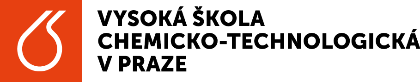 Dietární faktory
Kompetitivní interakce 

Minerální látky s podobnými vlastnostmi a stejným transportní systém

Vliv koncentrace – v normální dietě se neprojevuje kompetice vzhledem k nízkým dávkám – nadužívání DS může vést k neúměrnému příjmu

Vliv kontaminace – Zn x Cd, Fe x Pb, Zn x Cr, Se x Hg
[Speaker Notes: Zaměřeno na principy ovlinění, souvislosti, konkrétní obsahy jednotlivých inhibitorů nebo antinutričních látek lze dohledat v dalších zdrojích.
U železa zjištěn nejvýraznější vliv a typ zdroj fytátů – studie v USA Armah, Seth Mensah, "Models to assess food iron bioavailability" (2014). Graduate Theses and Dissertations. 14085. https://lib.dr.iastate.edu/etd/14085
myo-innositol – IP1-IP4 neovlivňují absorpci Zn, IP3 méně zase neovlivní absorpci Fe]
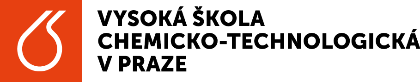 Dietární faktory
Látky posilující biodostunost  

Vitamín C redukuje Fe3+ na Fe2+ to brání tvorbě nerozpustného Fe(OH)3, má schopnost tvořit s Fe3+ rozpustné komplexy - narušení komplexace s fytáty

Proteiny živočišné tkáně zvyšují absorpci nehemového Fe (obsah sérových bílkovin jako např. ferritin), možná tvorba komplexů (transferin) zlepší dopravení látky do části GIT, kde dochází k absorpci, případně zvyšuje rozpustnost, vaječné nebo kaseinová frakce naopak mohou vázat Fe

Sacharidy stimulace mikrobních procesů ve střevě – produkce org. kyselin (např. laktóza zvyšuje rozpustnost a absorpci Ca a Mg)

Tuky dle typu a množství zvyšují dostupnost vitamínů a prekurzorů rozp. v tucích zejména karotenoidů – polynenasycené mají větší efekt
[Speaker Notes: Ferritin – nachází se v séru, funkční protein zodpovědný za transport Fe iontů oběhem]
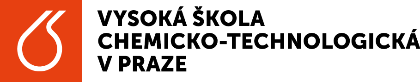 Vliv zpracování potraviny
Tepelné zpracování - konzervace, extruze, pečení, vaření
Mletí nebo drcení
Sladování
Kvašení
Namáčení